Byzantine HistoryΒυζαντινή ΙστορίαΑμαλία Κ. Ηλιάδη, ιστορικός-φιλόλογοςΚάτοχος Μεταπτυχιακού Διπλώματος Βυζαντινής Ιστορίαςailiadi@sch.gr
1
Μ. Πιτσάκου 2142100 Τρίκαλα Θεσσαλίας  τηλ. 24310 71402Ηλεκτρονικό ταχυδρομείο: ailiadi@sch.gr   
http://www.matia.gr (Ηλεκτρονική Βιβλιοθήκη)
Γεννήθηκα στα Τρίκαλα Θεσσαλίας το 1967. Σπούδασα στο Αριστοτέλειο Πανεπιστήμιο Θεσ/νίκης Ιστορία-Αρχαιολογία με ειδίκευση στην Ιστορία. Πήρα Μεταπτυχιακό Δίπλωμα Βυζαντινής Ιστορίας απ' τη Φιλοσοφική Σχολή του ιδίου Πανεπιστημίου και από το 1992 διδάσκω στη Μέση Εκπαίδευση ως Φιλόλογος. Έχω συγγράψει βιβλία ιστορικού, λογοτεχνικού και παιδαγωγικού περιεχομένου. Παράλληλα, ασχολούμαι ερασιτεχνικά με τη ζωγραφική και την ποίηση. http://blogs.sch.gr/ailiadi
http://users.sch.gr/ailiadi
Αμαλία Κ. Ηλιάδη/ Πνευματικά δικαιώματα
Συνέχεια μικρού βιογραφικού σημειώματος
2
Οι  ερασιτεχνικές μου ενασχολήσεις και τα γενικότερα ενδιαφέροντά μου κινούνται στο χώρο της ιστορίας, της ποίησης, της τέχνης  και της εκμάθησης ξένων γλωσσών. Σ΄ αυτές, είμαι κάτοχος του Κρατικού Πιστοποιητικού Γλωσσομάθειας επιπέδου Γ1 (Πολύ καλή γνώση) στα αγγλικά,  Β2 (καλή γνώση) στα γαλλικά και γερμανικά. Παράλληλα, συνεχίζω να μελετώ τις παραπάνω γλώσσες με απώτερο σκοπό να κατακτήσω το ανώτερο/ανώτατο επίπεδο ( Γ1, Γ2). Η γνώση μου της Ιταλικής κυμαίνεται στο Μεσαίο επίπεδο, χωρίς σχετικό αποδεικτικό-πιστοποιητικό. http://www.matia.gr/
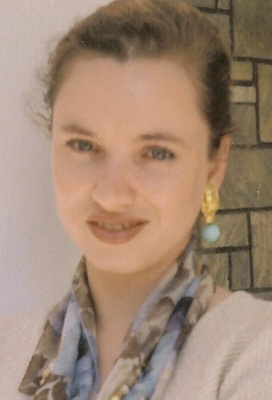 Αμαλία Κ. Ηλιάδη/ Πνευματικά δικαιώματα
Introduction  to byzantine history /  Εισαγωγή στη Βυζαντινή Ιστορία – Βασικά στοιχεία
3
Βασικα σχηματα στη βυζαντινη ιστορια
ΑΙΤΙΑ-ΑΠΟΤΕΛΕΣΜΑΤΑ/ ΣΥΝΕΠΕΙΕς (ΘΕΤΙΚΕς ΚΑΙ ΑΡΝΗΤΙΚΕς
ΤΟ ΦΑΙΝΟΜΕΝΟ Της ΕΞΟΥΣΙΑς ΣΤΗΝ ΑΝΘΡΩΠΙΝΗ ΚΟΙΝΩΝΙΑ
ΤΑ ΠΟΛΙΤΕΥΜΑΤΑ ΚΑΙ Η ΚΡΑΤΙΚΗ ΜΟΡΦΗ (ΔΗΜΟΚΡΑΤΙΑ, ΟΛΙΓΑΡΧΙΑ ΚΑΙ ΑΛΛΑ…)
ΒΑΣΙΚΟΙ ΠΑΡΑΓΟΝΤΕς ΤΩΝ ΙΣΤΟΡΙΚΩΝ ΓΕΓΟΝΟΤΩΝ: ΤΟΠΟς & ΧΡΟΝΟς)
ΤΟ ΦΑΙΝΟΜΕΝΟ Της ΑΠΟΠΟΙΗΣΗς Της ΕΞΟΥΣΙΑς ΑΠΟ ΟΡΙΣΜΕΝΟΥς ΑΥΤΟΚΡΑΤΟΡΕς
Η ΠΑΛΗ ΤΩΝ ΚΟΙΝΩΝΙΚΩΝ ΤΑΞΕΩΝ: Η ΔΙΑΜΑΧΗ ΑΝΑΜΕΣΑ στους ΠΛΟΥΣΙΟΥς ΚΑΙ Στους ΦΤΩΧΟΥς
Αμαλία Κ. Ηλιάδη/ Πνευματικά δικαιώματα
Εσωτερική πολιτική των βυζαντινών αυτοκρατόρων κατά την περίοδο της Εικονομαχίας
4
Θρησκευτική πολιτική: Η εικονομαχία : Ίσαυροι: έλεγχος στην εκκλησία
8ος αιώνας: λατρεία εικόνων, λειψάνων, κειμηλίων: Άραβες=οι Χριστιανοί είναι ειδωλολάτρες.
Πληθώρα μοναστηριών=αφορολόγητα
Σκληρή πολιτική Ισαύρων-Εκκλησία  & λαός=εικονολάτρες 
Τα μέτρα του Λέοντα Γ΄ : απαγόρευση της προσκύνησης των εικόνων.
Η αντίδραση: Ιωάννης ο Δαμασκηνός (πραγματεία υπέρ των εικόνων με θεολογικά, δογματικά και φιλοσοφικά επιχειρήματα)
Α΄φάση: 726-787:
Επανάσταση Ελλαδικών & Πάπα. Τιμωρία του απ΄τον Λέοντα Γ΄: Αφαίρεση Ιλλυρικού από τη δικαιοδοσία του.
787: Ειρήνη η Αθηναία: Σύνοδος στη Νίκαια: Αναστήλωση των εικόνων.
Β΄φάση: 815-843: Θεόφιλος=οξύτητες.
843: Θεοδώρα: επίτροπος του ανήλικου αυτοκράτορα γιου της. Σύνοδος Κωνσταντινούπολης-Αναστήλωση των εικόνων. (Κυριακή της Ορθοδοξίας)
Αντίθεση Ανατολής – Δύσης. Κράτος & Εκκλησία= αδερφωμένα-ιεραποστολές
Αμαλία Κ. Ηλιάδη/ Πνευματικά δικαιώματα
Βυζαντινή εικόνα
5
Κατά την επικρατούσα σήμερα άποψη, οι καταβολές της εικόνας αναζητούνται στις νεκρικές προσωπογραφίες της Αιγύπτου, τα γνωστά πορτραίτα του Φαγιούμ. 
      Οι Βυζαντινοί ονόμαζαν εικόνα κάθε θρησκευτική απεικόνιση, με οποιαδήποτε τεχνική κι αν είχε γίνει, είτε ήταν φορητή είτε όχι. Σήμερα όμως χρησιμοποιούμε τον όρο αυτό μόνο για φορητούς πίνακες, σχεδόν πάντοτε ζωγραφισμένους πάνω σε ξύλο (με την εγκαυστική τεχνική ή την τεχνική της τέμπερας). Πολύ σπανιότερα ήταν από λίθο ή μέταλλο. 
Τα έργα της ζωγραφικής που βλέπουμε στους τοίχους, στον τρούλο ή στο ιερό των εκκλησιών ονομάζονται τοιχογραφίες .
Αμαλία Κ. Ηλιάδη/ Πνευματικά δικαιώματα
6
Νομοθεσία των Ισαύρων Αυτοκρατόρων
1. Θέματα: στρατιωτικά σώματα, διοικητικές περιοχές, επαρχίες. Συνένωση στρατιωτικής & πολιτικής διοίκησης (χερσαία και ναυτικά θέματα, θεματικός στόλος). 
2. Εκλογή : Κώδικας νόμων = χριστιανικός χαρακτήρας
3. προστασία γεωργών – εθνικός στρατός δυνατός και αξιόμαχος


Ο ΑΡΑΒΙΚΟΣ  ΚΑΙ ΕΥΡΩΠΑΙΚΟΣ ΚΟΣΜΟΣ ΩΣ  ΤΟΝ  9Ο  ΑΙΩΝΑ Μ.Χ.
Τέλος 9ου αιώνα: 3 χαλιφάτα
800: Καρλομάγνος: στέφεται από τον πάπα αυτοκράτορας/ παπικό κράτος της Ιταλίας
Κοινωνική πολιτική στο Βυζαντινό κράτος
Γεωργία : 
Α) ελεύθεροι γεωργοί με μικρά κτήματα
Β) δουλοπάροικοι
Γ) ημισειασταί ή προσκαθήμενοι (καλλιεργητές χωρίς δική τους ιδιοκτησία)
Κοινωνικές εξεγέρσεις: φτώχεια, λιμοί, φορολογία
820: «Στάση του Θ. Καππαδόκη»: 1.παρακμή των ελεύθερων γεωργών, 2. παραμέληση του στόλου.
Αμαλία Κ. Ηλιάδη/ Πνευματικά δικαιώματα
Κοινωνία και κρατική οργάνωση του Αραβικού χαλιφάτου
7
Ισλαμισμός & κοράνι: συνεκτικά στοιχεία εθνοτήτων της Αραβίας
Βιοτεχνία: Εμπόριο ανατολής & δύσης: αύξηση του πλούτου
Αριστοκρατία  Αράβων γαιοκτημόνων / λαϊκές τάξεις σε άθλια κατάσταση
Η διάσπαση του Χαλιφάτου: αίτια: μέσα 9ου αιώνα τρία χαλιφάτα: Ομμευάδων, Φατιμιδών και Αββασιδών.

Η ΔΙΑΜΟΡΦΩΣΗ ΤΗΣ ΔΥΤΙΚΗΣ ΕΥΡΩΠΗΣ
Αρχές 5ου αι.: κράτος των Φράγκων
Μαγιορδόμοι: αυλάρχες της βασιλικής αυλής. Κάρολος Μαρτέλ, Πεπίνος ο Βραχύς: δυναστεία των Καρολιδών.
Μέσα 8ου αι.: δημιουργία παπικού κράτους (Ραβέννα, Πεντάπολη, Ρώμη)
Άαχεν=Ακυίσγρανο: πρωτεύουσα του Φραγκικού κράτους του Καρλομάγνου: Καρολίγγεια  Αναγέννηση
Αμαλία Κ. Ηλιάδη/ Πνευματικά δικαιώματα
Η ακμή του Βυζαντίου. Οι χρόνοι της Μακεδονικής Δυναστείας (867-1056)
8
Μακεδονική Δυναστεία:
1. νέα νομοθεσία: προστασία φτωχών
2. κληρονομική διαδοχή
3. 1013-1025 μ.Χ. : Βυζαντινή Εποποιία 
4. Ιεραποστολική Δράση: Κύριλλος & Μεθόδιος- πολιτική επιρροή Βυζαντίου στους Σλαύους
5. 1025-1056: παρακμή
6. Μέγας Φώτιος: προμηνύματα πνευματικής αναγέννησης: στροφή στην αρχαία κληρονομιά, εγκυκλοπαίδειες, Μυριόβιβλος, μαθητές του: επίσκοπος Καισαρείας Αρέθας, Νικόλαος Μυστικός πατριάρχης Κωνσταντινουπόλεως.
Βυζάντιο και Καρλομάγνος

Στη φιλοδοξία του Καρλομάγνου: εμπόδιο το Βυζάντιο

800: Στέψη του Καρλομάγνου και πρόταση γάμου στην Ειρήνη. Προσπάθεια εκ μέρους του σφετερισμού του αυτοκρατορικού αξιώματος (imperium romanum) υποστηρίζουν οι Βυζαντινοί χρονογράφοι. Ματαίωση των σχεδίων του: 802 εκθρόνιση της Ειρήνης
Αμαλία Κ. Ηλιάδη/ Πνευματικά δικαιώματα
Αγώνες προς τους Άραβες και τους Βουλγάρους
9
Ακριτικό τραγούδι-Βασίλειος Διγενής Ακρίτας/απαρχή δημοτικού τραγουδιού
1.Αγώνες κατά την πρώτη(Α΄) περίοδο της Μακεδονικής  δυναστείας (867-963): 
Επιδρομές Σαρακηνών από Κρήτη, Αίγυπτο, Αφρική.
Η λεηλασία της Θεσσαλονίκης (904): Λέων ο Τριπολίτης.
Η ακμή των Βουλγάρων : Βόρης: Χριστιανισμός: πρόοδος πνευματική, κοινωνική, πολιτική, φιλολογική, γλωσσική.
Συμεών: βυζαντινοθρεμμένος ηγεμών των Βουλγάρων : επεκτατικά  σχέδια του «τσάρου Ρωμαίων και Βουλγάρων».
Συμεών: απόσπαση Βουλγαρικής εκκλησίας απ΄το οικουμενικό Πατριαρχείο
Πέτρος: ειρήνη με Βυζάντιο
Κροάτες και Σέρβοι στα Βαλκάνια.
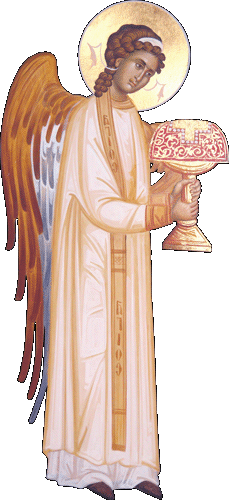 Αμαλία Κ. Ηλιάδη/ Πνευματικά δικαιώματα
ΑΓΩΝΕΣ ΚΑΤΆ ΤΗΝ Β΄ΚΑΙ Γ΄ΠΕΡΙΟΔΟ (963-1056)
10
Οι  Ρώσοι στη Βουλγαρία (Σβιατοσλάβος)
971: Τσιμισκής: εκδίωξη Ρώσων και υποταγή Βουλγαρίας / Βουλγαρία: αυτοδιοίκητες επαρχίες με βοεβόδες, τοπάρχες / κατάργηση Βουλγαρικού πατριαρχείου
Βασίλειος Β΄: επαναστάσεις δυνατών: Βάρδα Σκληρού, Βάρδα Φωκά.
Επιδρομές Σαμουήλ
Νίκη των βυζαντινών στο Σπερχειό & θρίαμβός τους στο Κλειδί (1014).
Νικηφόρος Ουρανός, βυζαντινός στρατηγός: αιφνιδιασμός Βουλγάρων 
1018: Βουλγαρία=βυζαντινή επαρχία με 2 θέματα
Εκκλησία Βουλγαρίας: αυτοκέφαλη αρχιεπισκοπή με έδρα την Αχρίδα (Οχρίδα)

Η ΑΓΙΑ ΡΩΜΑΙΚΗ ΑΥΤΟΚΡΑΤΟΡΙΑ ΤΟΥ  ΓΕΡΜΑΝΙΚΟΥ ΕΘΝΟΥΣ: Όθωνας, Λιουτπράνδος, Βυζάντιο.

ΟΙ ΡΩΣΟΙ (ΡΩΣ) ΚΑΙ ΤΟ ΒΥΖΑΝΤΙΟ
Αμαλία Κ. Ηλιάδη/ Πνευματικά δικαιώματα
ΟΙ ΡΩΣΟΙ (ΡΩΣ) ΚΑΙ ΤΟ ΒΥΖΑΝΤΙΟ
11
Σκανδιναβοί – Νορμανδοί-Βαράγγοι: τον 9ο αιώνα υποτάσσουν τους Σλάβους και ιδρύουν ηγεμονίες
ΚΟΙΝΩΝΙΚΗ ΠΟΛΙΤΙΚΗ
ΝΟΜΟΘΕΣΙΑ
Το Ρωσικό κράτος του Κιέβου (Ρούρικ)
Ρως με μονόξυλα : επιδρομές στην Κωνσταντινούπολη: υπογραφή εμπορικών συμφωνιών: στενές  εμπορικές σχέσεις Βυζαντίου & Ρως.
Βλαδίμηρος: εκχριστιανισμός των Ρώσων
Κίεβο: Κέντρο πολιτισμού  επί Γιαροσλάβου του Σοφού (11ος αιώνας)
Οι πόλεις: 9ος αι.: Τραπεζούντα, Θεσσαλονίκη, Βέροια, Θήβα, Πάτρα, Κόρινθος: μεταξουργεία/Σπάρτη: τάπητες/ Δυρράχιο, Καστοριά, Αδριανούπολη: μεγάλη εμπορική κίνηση.
Αυστηροί κανονισμοί στο εμπόριο: Συντεχνίες (ρωμαϊκός θεσμός)
Έπαρχος: ελεγκτής των συντεχνιών-βιοτεχνιών (κρατικά μονοπώλια)
Αμαλία Κ. Ηλιάδη/ Πνευματικά δικαιώματα
Κοινωνική πολιτική-Νομοθεσία
12
10ος αι.: δυνατοί = κοινωνική πληγή γιατί:
Α) Απειλούσαν τη μικρή ιδιοκτησία και
Β) διασπούσαν την ενότητα του κράτους.
Μεγάλες οικογένειες = οίκοι με ιδιωτικούς στρατούς (φεουδαρχικά στοιχεία)
Μέτρα κατά των «δυνατών» απ΄τους περισσότερους αυτοκράτορες της Μακεδονικής δυναστείας: το Αλληλέγγυον (Βασίλειος ο Β΄-1002): αλληλέγγυα φορολογική ευθύνη: οι πλούσιοι πληρώνουν το φόρο των φτωχών που αδυνατούν να ανταποκριθούν στις υποχρεώσεις τους.
Νομοθετικοί  κώδικες: επαναφορά της Νομοθεσίας του Ιουστινιανού:
Α) Πρόχειρος νόμος,
Β) Επαναγωγή,
Γ) Βασιλικά,
 Δ) Επαρχικό Βιβλίο, 
Ε) Νεαρές
Αμαλία Κ. Ηλιάδη/ Πνευματικά δικαιώματα
13
ΑΠΟΣΤΟΛΙΚΗ ΔΡΑΣΤΗΡΙΟΤΗΤΑ
Χριστιανισμός & Ελληνορωμαϊκός πολιτισμός: μετάδοσή του με τις ιεραποστολές.
Μοραβοί: κεντρικοί Σλάβοι: μέσα 9ου αι.: λόγοι απόρριψης παπικών και αποδοχή του Χριστιανισμού απ΄ τους Βυζαντινούς.
Κύριλλος & Μεθόδιος (απόστολοι των Σλάβων): σλαβικό αλφάβητο: βάσεις της Σλαβικής Λογοτεχνίας.
Φώτιος, Βόρης, Συμεών, Πέτρος.
Νοτιοσλάβοι Σέρβοι
Σελτζούκοι Τούρκοι που δέχτηκαν το Χριστιανισμό.

ΕΚΚΛΗΣΙΑ ΚΑΙ ΚΡΑΤΟΣ: οι σχέσεις των δύο εξουσιών: συνεργασία όχι πάντα αρμονική, η καλή οργάνωση της εκκλησίας κρατική υπόθεση,  αλληλοστήριξη αλλά και αυτοτέλεια και των δύο. Αυτοκράτορες & ιεράρχες.
ΠΑΙΔΕΙΑ -ΤΕΧΝΗ
Παιδεία: 9ος αι.: Καίσαρας Βάρδας: Πανεπιστήμιο Κωνσταντινούπολης στη Μαγναύρα (Λέων ο Φιλόσοφος, Φώτιος, Αρέθας, Μιχαήλ Ψελλός)
11ος αι.: Νομική Σχολή: Μιχαήλ Ψελλός: Ύπατος των Φιλοσόφων
Μοναστήρια: βιβλιοθήκες, συνεργεία συγγραφέων-αντιγραφέων  για αντιγραφή αρχαίων χειρογράφων = διάσωση αρχαίας κληρονομιάς
Αμαλία Κ. Ηλιάδη/ Πνευματικά δικαιώματα
14
Εκκλησιαστικοί αρχηγοί με ξεχωριστή δράση (πολιτική δράση):
Φώτιος: λόγιος με μεγάλη μόρφωση – ο Πάπας Νικόλαος Β΄ από πολιτικό υπολογισμό ζητά την απομάκρυνση του Φωτίου.
Νικόλαος Μυστικός: διαπραγματεύσεις με το Βούλγαρο Τσάρο Συμεών, εξαγορά αιχμαλώτων, στήριξη αγωνιστών του Βυζαντίου. 
Μιχαήλ Κηρουλάριος: σχίσμα του 1054, πολιτικό παρασκήνιο
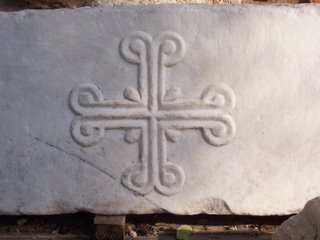 Το σχίσμα του 1054: αυτοκράτορας Κωνσταντίνος Θ΄ Μονομάχος, πατριάρχης Μιχαήλ Κηρουλάριος = αδιάλλακτος: Πολιτικές συνέπειες του Σχίσματος: σημαντικέςΑίτια και Συνέπειες του Σχίσματος για το Βυζάντιο και τη Δύση
Αμαλία Κ. Ηλιάδη/ Πνευματικά δικαιώματα
Εμφάνιση των Οθωμανών ως το 1402Γαζήδες πολεμιστές: αρχηγοί μικρο ομάδων οθωμανικών φυλώνΟρδή του Σουλεϊμάν-ΕρτογρούλΟσμάν ή Ο(ω)θμάνΊδρυση του Σουλτανάτου της Προύσας
15
Σουλτανατο της προυσας-οθωμανικο κρατος η κρατος των ΟΣΜΑΝΙΔΩΝ
ΠΛΕΟΝΕΚΤΗΜΑΤΑ ΤΟΥ: 1. ΑΠΟΜΑΚΡΥΣΜΕΝΟ ΑΠΟ ΔΥΝΑΤΟΤΕΡΑ ΤΟΥΡΚΙΚΑ ΚΡΑΤΗ 2. ΣΥΝΟΡΑ ΜΕ ΒΥΖΑΝΤΙΟ: ΧΩΡΑ «ΑΠΙΣΤΩΝ»
ΔΙΟΙΚΗΣΗ=ΑΠΟΛΥΤΑΡΧΙΚΗ, ΟΡΓΑΝΩΣΗ ΑΥΣΤΗΡΑ ΣΤΡΑΤΙΩΤΙΚΗ
ΠΑΙΔΟΜΑΖΩΜΑ = ΘΕΣΜΟς ΤΟΥ 14ΟΥ ΑΙ. (ΠΕΡΙΟΔΙΚΗ ΣΤΡΑΤΟΛΟΓΙΑ + ΕΞΙΣΛΑΜΙΣΜΟς ΧΡΙΣΤΙΑΝΟΠΑΙΔΩΝ.
ΑΙΤΙΑ
ΚΑΤΗΓΟΡΙΕς: Α) ΕΦΗΒΟΙ (ΑΤΖΕΜ ΟΓΛΑΝ)=ΕΠΙΛΕΚΤΑ ΣΩΜΑΤΑ ΓΕΝΙΤΣΑΡΩΝ Β) ΠΑΙΔΙΑ (ΙΤΣ ΟΓΛΑΝ):ΑΥΛΙΚΑ ΚΑΙ ΔΙΟΙΚΗΤΙΚΑ ΑΞΙΩΜΑΤΑ
ΙΩΑΝΝΗς ΚΑΝΤΑΚΟΥΖΗΝΟς-ΟΘΩΜΑΝΟΙ ΣΤΗ ΘΡΑΚΗ
Αμαλία Κ. Ηλιάδη/ Πνευματικά δικαιώματα
Καλλίπολη, Διδυμότειχο, Αδριανούπολη (1362): οι Τούρκοι στην ΕυρώπηΜάχη στο Κόσσοβο =Κοσσυφοπέδιο (1389)
16
Μουράτ Α΄: Εδραίωση εξουσίας των Τούρκων στα Βαλκάνια (πολλά κοινά σημεία με Μαντζικέρτ: 1071)
1387: Θεσσαλονίκη = φόρου υποτελής  στο Σουλτάνο – Μάχη στη Νικόπολη (1396) : Βαγιαζήτ Α΄- νίκη κατά των Χριστιανών 
 Μανουήλ Β΄Παλαιολόγος: παρακμή Κωνσταντινούπολης, ταξίδια του στη Δύση: απόσπαση αόριστων υποσχέσεων.
 Λόγοι  ασυνεννοησίας Δυτικών: Βενετοί, Γενοβέζοι: αδύνατη η συνεργασία τους. Άγγλοι, Γάλλοι: στα πρόθυρα πολέμου μεταξύ τους. Λαϊκά στρώματα της Δύσης: Έλληνες=σχισματικοί (προπαγάνδα Ρώμης και Πάπα)
Μογγόλοι  & Ταμερλάνος(Τιμούρ):
Εισβολή  στη Μ. Ασία.
Η μάχη της Άγκυρας (1402): πανωλεθρία Τούρκων από Μογγόλους. Εκστρατεία Μογγόλων στην Κίνα. Διάλυση του κράτους τους.
1430: πτώση Θεσσαλονίκης στους Τούρκους

Επικράτηση των Δυνατών:
Κομνηνοί & Παλαιολόγοι: στήριξη της τάξης των δυνατών: «αριστοκρατία»: επικράτησή της. Διάλυση του κράτους.
Η εξαθλίωση των γεωργών: συσσωρεύονται στις πόλεις, αφού χάνουν τις περιουσίες τους. Τεράστιες οι περιουσίες των δυνατών. Τοκογλυφία. Εξαθλίωση μαζών.
Αμαλία Κ. Ηλιάδη/ Πνευματικά δικαιώματα
:17
Ησυχαστές: οπαδοί απόλυτου ασκητισμού (Γρηγόριος ο Παλαμάς, Βαρλαάμ = ερευνητής θεολόγος & αρχαιογνώστης λόγιος)
2 ομάδες: α) ευγενείς & μοναχοί & κληρικοί: Γρηγόριος Παλαμάς, β) ζηλωτές & αρχαιολάτρες: Βαρλαάμ.
Ιωάννης Καντακουζηνός & μοναχοί του Αγίου Όρους: υποστήριξη στους ησυχαστές. Πολιτική διαμάχη: Ιωάννης Καντακουζηνός, Ζηλωτές: Ζηλωτές & λαός & Ιωάννης Ε΄& Άννα / δυνατοί & Καντακουζηνός.
Οι Ζηλωτές κύριοι της Θεσσαλονίκης(1342-1349): σχηματισμός κυβέρνησης από Ζηλωτές & συντεχνίες: νόμοι, σκληρά μέτρα για τους δυνατούς.
Θεσσαλονίκη: αυτόνομη πολιτεία (1349)/ αντεπανάσταση των «δυνατών», πτώση Ζηλωτών, παρακμή Θεσσαλονίκης.
Μέσοι: βιοτέχνες & έμποροι των πόλεων (13ος – 14ος αι.: ανάπτυξη)
Οικονομικός μαρασμός Κωνσταντινούπολης, ανάπτυξη Θεσσαλονίκης, Αδριανούπολης, Θήβας (εμπορικές σχέσεις με Βενετία) ανάπτυξη αστικής τάξης. 
Αναγέννηση Παλαιολόγων, τέχνες, γράμματα.
Η Θεσσαλονίκη κατά το 14ο αιώνα: ακμή, οίκοι Βενετίας και Γένοβας, αρχές 14ου αι.: ναυτική συντεχνία. Οι Ζηλωτές: διανοούμενοι με απήχηση στις λαϊκές μάζες και στις μεσαίες τάξεις. Κίνημα Ζηλωτών: λύση στα κοινωνικά  προβλήματα: πολιτική κίνηση.
Αμαλία Κ. Ηλιάδη/ Πνευματικά δικαιώματα
Ανακεφαλαιωτικές ερωτήσεις
18
Γιατί  έγιναν οι εμφύλιοι πόλεμοι στη Ρώμη, ποια ήταν η διάρκειά τους και ποιοι οι αντίπαλοι στις διάφορες φάσεις;
Να αναφέρετε γενικά τα αίτια της διάδοσης του Χριστιανισμού.
Το διάταγμα των Μεδιολάνων.
Το νομοθετικό έργο του Ιουστινιανού (να αναφερθούν τα έργα). Ποια η σημασία του;
Ποιοι είναι οι δεσμοί ενότητας και δύναμης του Βυζαντινού κράτους κατά τον 7ο και 8ο αι.;
Τι είναι η Εικονομαχία, σε ποιες φάσεις διαιρείται και τι γιορτάζουμε την Κυριακή της Ορθοδοξίας;
Να αναφέρετε τα σημαντικότερα γεγονότα κατά τη Β΄και Γ΄περίοδο της Μακεδονικής Δυναστείας.
Ποιοι είναι οι Απόστολοι των Σλάβων; Τι γνωρίζετε για το έργο τους;
Αμαλία Κ. Ηλιάδη/ Πνευματικά δικαιώματα
Ανακεφαλαιωτικές ερωτήσεις
19
Ποιες ήταν οι συνέπειες από την άλωση της Κωνσταντινούπολης το 1204;
Ποια στάδια πέρασαν οι σχέσεις Χριστιανισμού και Ελληνισμού;
Πως εξουδετερώθηκε η απειλή του εκγερμανισμού στο ανατολικό κράτος το 400μ. Χ.; Ποιες άλλες συνέπειες είχε το γεγονός αυτό;
Ποια μέτρα πήρε ο Ανθέμιος για να αντιμετωπίσει τις επιδρομές των Ούννων;
Τι ονομάζουμε «Μεγάλη Μετανάστευση  των λαών»;
Ποια γερμανικά κράτη ιδρύθηκαν στις παλιές επαρχίες του δυτικού ρωμαϊκού κράτους ως τα μέσα του 5ου αιώνα;
Πως διαμορφώνεται, τελικά, η φυσιογνωμία του Βυζαντίου;
Ποιες ήταν οι τάξεις των πλούσιων πολιτών στην αρχαία Ρώμη το 2ο αι. π. Χ. και ποια ήταν η οικονομική βάση της καθεμιάς;
Ποιες οι συνέπειες του Σχίσματος του 1054;
Τι ήταν οι δήμοι και ποια τα καθήκοντά τους;
Αμαλία Κ. Ηλιάδη/ Πνευματικά δικαιώματα
Ερωτήσεις ανακεφαλαιωτικές Ρωμαϊκής και Βυζαντινής Ιστορίας
20
Ποιες ήταν οι τάξεις  των πλούσιων πολιτών στην αρχαία Ρώμη το 2ο αι. π.Χ. και ποια ήταν η οικονομική βάση της καθεμιάς;
Ποια μορφή παίρνει το πολίτευμα στα χρόνια του Διοκλητιανού και του  Μ. Κωνσταντίνου; Να τη συγκρίνετε με το σύστημα της Τετραρχίας.
Ποια είναι τα στοιχεία που συνθέτουν τη φυσιογνωμία του Βυζαντίου στα πρώτα χρόνια της διαμόρφωσής του;
Να χαρακτηρίσετε τον Ιουστινιανό από τις ενέργειές του κατά τη Στάση του Νίκα.
Αν το κίνημα της Εικονομαχίας συνέβαινε στις μέρες μας, θα έπαιρνε τόση έκταση  όση έλαβε στη βυζαντινή εποχή; Ναι, όχι και γιατί;
Να σχολιάσετε το «Αλληλέγγυον» του Βασιλείου Βουλγαροκτόνου.
Ποιες οι συνέπειες του σχίσματος του 1054;
Σε ποιο αποτέλεσμα κατέληξε η Σύνοδος της Φερράρας – Φλωρεντίας  και ποιες αντιδράσεις  προκάλεσε η  απόφαση της Συνόδου στο Βυζάντιο;
Ποιοι ήταν οι σπουδαιότεροι συνεργάτες  του Ιουστινιανού; Ποιες οι φιλοδοξίες του στην εξωτερική πολιτική;
Ο χαρακτήρας και οι συνέπειες  των επιδρομών στη Βαλκανική.
ailiadi@sch.gr (c)
Επαναληπτικές ερωτήσεις Ρωμαϊκής και Βυζαντινής Ιστορίας
21
Γιατί έπρεπε να αναθεωρηθεί και να κωδικοποιηθεί η νομοθεσία επί αυτοκράτορος Ιουστινιανού;
«…Και όταν η φυγή γενικεύτηκε και είχαν σκοτωθεί πολλοί από το πλήθος, ο Βοραίδης και ο Ιούστος, ανεψιοί του αυτοκράτορα Ιουστινιανού,  κατέβασαν από το θρόνο του ιπποδρόμου  τον Υπάτιο, χωρίς κανείς να τολμάει να τους εμποδίσει, και τον έφεραν και τον παράδωσαν στον αυτοκράτορα. Και σκοτώθηκε πάνω από 30.000 λαός εκείνη την ημέρα».  Προκόπιος, Ιστορία των πολέμων Ι, ΧΧΙV,  50-54 (μτφρ.)  Να σχολιάσετε το απόσπασμα. Σε ποιο γεγονός αναφέρεται;
Να διατυπωθούν οι κρίσεις σας πάνω στο έργο του Ιουστινιανού (εξωτερική-εσωτερική πολιτική)
Ποια ήταν η κύρια αιτία των πολέμων με τους Πέρσες  και ποια η κατάληξη των πολέμων αυτών;
Τι απέδειξε και ποιες άλλες συνέπειες είχε η κατάκτηση της Ιταλίας απ΄τους Λογγοβάρδους;
Τι ήταν οι Δήμοι και ποια τα καθήκοντά τους;
ailiadi@sch.gr (c)
Ανακεφαλαιωτικές ερωτήσεις Ρωμαϊκής & Βυζαντινής Ιστορίας
22
Ποια ήταν η κύρια αιτία των πολέμων με τους Πέρσες και ποια η κατάληξη των πολέμων αυτών;
«Βγήκε τότε ο Ναρσής ο κουβικουλάριος στον Ιππόδρομο  και κατόρθωσε να πάρει με το μέρος του μερικούς απ΄τους Βένετους, εξαγοράζοντάς τους με χρήματα. Κι αυτοί άρχισαν να φωνάζουν: Ιουστινιανέ Αύγουστε, συ νικάς. Κύριε σώσε το βασιλιά Ιουστινιανό και τη βασίλασσα Θεοδώρα. Τότε το πλήθος διασπάστηκε και οι στασιαστές άρχισαν να χτυπιούνται μεταξύ τους».
Θεοφάνης, Χρονογραφία (μτφρ.) Να σχολιάσετε το απόσπασμα. Σε ποια γεγονότα αναφέρεται;
Το νομοθετικό έργο του Ιουστινιανού (να αναφερθούν τα έργα). Ποια η σημασία του;
Τι γνωρίζετε για τα «Εξαρχάτα»;
«Οι στρατιωτικές δαπάνες και ο αγώνας κατά των εχθρών χρειάζονται μεγάλη φροντίδα και χωρίς χρήματα αυτά τα πράγματα δεν είναι δυνατόν να γίνουν. Το ζήτημα δεν παίρνει καμμιά αναβολή και ούτε είναι δυνατό να ανεχθούμε να ελαττωθεί η ρωμαϊκή γη …. Γι αυτό πρέπει να εισπράττονται οι δημόσιοι φόροι τακτικά και πρόθυμα και στις ορισμένες προθεσμίες». Απόσπασμα  απ’ τη Νεαρά  VIII, X του Ιουστινιανού. (μτφρ.) Ποιες οι προϋποθέσεις για την επιτυχία της εξωτερικής πολιτικής του, όπως ο ίδιος ο Ιουστινιανός τις περιγράφει;
Τα αίτια της Στάσης του Νίκα. Γιατί  απέτυχε και ποιες συνέπειες είχε;
Ποια ήταν η συμπεριφορά των δυνατών και για ποιούς αποτελούσε απειλή;
ailiadi@sch.gr (c)
Ανακεφαλαιωτικές ερωτήσεις Βυζαντινής Ιστορίας
23
Τι γνωρίζετε για την παλαιοχριστιανική τέχνη;
«…Και  δε γράψαμε το νόμο στην πατροπαράδοτη γλώσσα (λατινική) αλλά σ΄ αυτή την κοινή, την ελληνική, ώστε να γίνει γνωστός  σε όλους, αφού θα μπορούν να τον καταλάβουν εύκολα…». Απόσπασμα από τη «Νεαρά» VII, I του Ιουστινιανού (μτφρ.) Να σχολιαστεί το απόσπασμα.
Ποιοι ήταν οι σπουδαιότεροι λόγοι της μεταφοράς της πρωτεύουσας  της ρωμαϊκής αυτοκρατορίας  από τη Ρώμη στην Κωνσταντινούπολη;
Τι γνωρίζετε για τη μάχη στο Ματζικέρτ; Ποια η σημασία και οι συνέπειες του γεγονότος αυτού για τη Βυζαντινή αυτοκρατορία;
Η Άλωση της Κωνσταντινούπολης από τους Οθωμανούς Τούρκους: Πότε έγινε; Ποιοι ήταν οι επικεφαλής των δύο πλευρών και ποιες προετοιμασίες έκαναν πριν από την πολιορκία;
Τι ξέρετε για  το βυζαντινό θεσμό των θεμάτων;
ailiadi@sch.gr (c)
Θέματα συνθετικών εργασιών στη Βυζαντινή Ιστορία:
24
Η Εκπαίδευση και τα σχολεία στο Βυζάντιο
Η θέση των αγίων στη βυζαντινή κοινωνία
Ο γάμος και ο έρωτας στους βυζαντινούς
Ιερά λείψανα και δεισιδαιμονίες στο Βυζάντιο
Θεάματα και λαϊκές διασκεδάσεις στο Βυζάντιο 
Η καθημερινή ζωή στην Κωνσταντινούπολη
Η αγροτική ζωή στο Βυζάντιο
Βυζαντινά ενδύματα και φορεσιές
Το βυζαντινό νόμισμα και η σημασία του
Οι «δυνατοί» στο Βυζαντινό κράτος
«Προσωπογραφία» του Βασιλείου Β΄ Βουλγαροκτόνου
Τα «θέματα» του βυζαντινού κράτους
Η νομοθεσία των Ισαύρων αυτοκρατόρων
Μεγάλοι ιστορικοί της Βυζαντινής Περιόδου
Σχέσεις  κράτους και εκκλησίας στο Βυζάντιο
Τα δημόσια θεάματα και ο Ιππόδρομος της Κωνσταντινούπολης
ailiadi@sch.gr (c)
25
Αγώνες  των Ισαύρων με τους Άραβες και τους Βουλγάρους.
717: απόκρουση των Αράβων στην Κων/πολη: υγρόν πυρ: νίκη ιστορικής σημασίας, ισάξια με τη νίκη στο Μαραθώνα.
732: απόκρουση των Αράβων στο Πουατιέ από τον Κάρολο Μαρτέλ: περιορισμός των Αράβων στην Ισπανία.
740: νίκη των Βυζαντινών κατά των Αράβων στο Ακροινό της Φρυγίας.
Κων/νος Ε΄: πρώτος Βουλγαροκτόνος: 9 εκστρατείες κατά των Βουλγάρων = απαλλαγή Βυζαντίου από τον Βουλγαρικό κίνδυνο.
Βουλγαρικοί πόλεμοι του Βυζαντίου: προσπάθεια ένταξης των Βουλγάρων στην Βυζαντινή επικράτεια.
Περίοδος Εικονομαχίας (717-867μ.Χ.)
Κρίσιμη περίοδος: εχθροί του Βυζαντίου: Άραβες, Σαρακηνοί πειρατές, Βούλγαροι, στροφή του Πάπα προς τους Φράγκους, απομάκρυνση Δύσης από τη Βυζαντινή επιρροή, εσωτερική κρίση: Εικονομαχία 
Αντιμετώπιση της κρίσης:
 Α) Δυναστεία Ισαύρων: 717-802.
Β) Διάδοχοι Ισαύρων: 802-820.
Γ) Δυναστεία Αμορίου: 820-867.
Αμαλία Κ. Ηλιάδη/ Πνευματικά δικαιώματα
Βουλγαρικοί και Αραβικοί πόλεμοι στα χρόνια των διαδόχων  και της δυναστείας του Αμορίου (802-826)
26
Νικηφόρος Α΄εναντίον Κρούμου (Κρούμος: ικανός Βούλγαρος ηγεμόνας που αναδιοργάνωσε το κράτος των Βουλγάρων): νίκη του Κρούμου, ακμή και επέκταση των Βουλγάρων.
Αντεπίθεση του Βυζαντίου: Λέων Ε΄ο Αρμένιος: κατατρόπωση Βουλγάρων στη Μεσημβρία (813): θάνατος Κρούμου.
Επί Μιχαήλ Β΄Τραυλού (δυναστεία του Αμορίου), ξεσπά η στάση – επανάσταση του Θωμά Καππαδόκη-823: κατάληψη της Κρήτης από τους Σαρακηνούς πειρατές (Άραβες τυχοδιώκτες απ’ την Ισπανία)-Χάνδακας-Ηράκλειο: ορμητήριο των πειρατών της Μεσογείου, το ίδιο η Σικελία & η Σαρδηνία.
 Καταστροφή της Σωζόπετρας, πατρίδας του Χαλίφη από τον αυτοκράτορα Θεόφιλο. Εκδίκηση των Αράβων: καταστροφή του Αμορίου της Φρυγίας, πατρίδας του Θεόφιλου: ο πόλεμος μεταξύ Αράβων και Βυζαντινών λαμβάνει ιερό χαρακτήρα.
842: θάνατος αυτοκράτορα Θεόφιλου από λύπη.
Μιχαήλ Γ΄: οι στρατηγοί Βάρδας και Πετρωνάς κατατροπώνουν τους  Άραβες (863): η δύναμη των Αράβων εξασθενεί και το Βυζάντιο παίρνει την πρωτοβουλία.
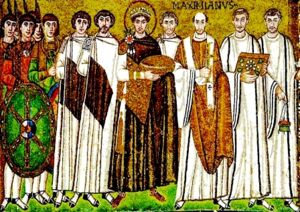 Αμαλία Κ. Ηλιάδη/ Πνευματικά δικαιώματα
Επαναληπτικές ερωτήσεις – Θέματα προς συζήτηση
27
Για ποιους λόγους η πολιτική του αυτοκράτορα Θεοδοσίου απέναντι στους Γότθους επαινείται από τον ρήτορα Θεμίστιο;
Ποιοι λόγοι υπαγόρευσαν τη δημιουργία εθνικού στρατού στο Βυζάντιο κατά τον ρήτορα Συνέσιο; (Συνέσεως, Λόγος περί βασιλείας, P.G. – Patrologia Graeca, τ. 66, σ.1092-1093).
Ποια στάδια πέρασαν οι σχέσεις Χριστιανισμού και Ελληνισμού;
Πως εξουδετερώθηκε η απειλή του εκγερμανισμού  στο ανατολικό ρωμαϊκό κράτος το 400μ.Χ.; 
Ποια μέτρα πήρε ο  αυτοκράτορας Ανθέμιος για να αντιμετωπίσει τις επιδρομές των Ούνων;
Ποιοι λόγοι ώθησαν το Μ. Κωνσταντίνο να μεταφέρει την πρωτεύουσα του κράτους από τη Ρώμη στην Κωνσταντινούπολη;
Τι ξέρετε για το μονοφυσιτισμό; Ποιες οι επιπτώσεις του στην ενότητα της αυτοκρατορίας;
Τι ονομάζουμε «μεγάλη μετανάστευση των λαών»;
Ποια  γερμανικά κράτη ιδρύθηκαν στις παλιές επαρχίες του δυτικού ρωμαϊκού κράτους ως τα μέσα του 5ου αιώνα;
Πως διαμορφώνεται, τελικά, η φυσιογνωμία του Βυζαντίου με βάση τους παράγοντες που την επηρέασαν;
Πως εκφράζεται η σημασία της Κωνσταντινούπολης από οικονομική, πολιτική και στρατηγική άποψη στις βυζαντινές ιστορικές πηγές;
Γιατί, κατά τη γνώμη σας, ο Ιουλιανός δίωξε τους χριστιανούς έμμεσα κι όχι άμεσα;
Τι ήταν οι αιρέσεις και ποια η στάση του ρωμαϊκού-βυζαντινού κράτους απέναντι σ’ αυτές;
Πως περιγράφεται η προσωπικότητα του Ιουλιανού στα ιστορικά κείμενα της εποχής και που φαίνεται μέσα σ’ αυτά η μόρφωση και η παιδεία του;
Αμαλία Κ. Ηλιάδη/ Πνευματικά δικαιώματα
Ρωμαϊκή Ιστορία & Βυζαντινή Ιστορία
28
Τι γνωρίζετε για τις στρατιωτικές μεταρρυθμίσεις του Μάριου; Ποιες οι αρνητικές  και ποιες  οι θετικές τους συνέπειες;
Γιατί οι πόλεμοι του Ηρακλείου πήραν ιερό χαρακτήρα; Που φαίνεται αυτό;
Τι ήταν η Εικονομαχία; Ποιες υπήρξαν οι αντίπαλες παρατάξεις , ποια νίκησε και για ποιους λόγους;
Γιατί ο Βασίλειος Β΄πήρε μέτρα κατά των δυνατών; Τι γνωρίζετε για  το «αλληλέγγυον»; 
Ποιες ήταν οι συνέπειες του Σχίσματος του 1054;
Ποιοι ήταν οι αρχικοί στόχοι των Σταυροφόρων και πως διαφοροποιήθηκαν;
Να χαρακτηρίσετε τον Ιουστινιανό από τις ενέργειές του.
Ποια κατάσταση επικρατούσε στην Κωνσταντινούπολη τις τελευταίες στιγμές πριν την άλωση;
Η άλωση της Κωνσταντινούπολης από τους Οθωμανούς Τούρκους. Πότε έγινε; Ποιοι ήταν οι επικεφαλής και τι είδους προετοιμασίες έκαναν πριν από την πολιορκία;
Συγκρίνετε τη μάχη στο Μάντζικερτ με τη μάχη στο Μυριοκέφαλο.
Ποιες ήταν οι  άμεσες συνέπειες από την άλωση της Κωνσταντινούπολης του 1204;
Ποια είναι η σημασία της υπογραφής της Magna Charta; (Μεγάλου Χάρτη;)
Ποια μορφή παίρνει το πολίτευμα στα χρόνια του Διοκλητιανού και του Μεγάλου Κωνσταντίνου; Να τη συγκρίνετε με το σύστημα της τετραρχίας (αναφορά στα πολιτεύματα: ομοιότητες και διαφορές μεταξύ τους)
Που φαίνεται ο χριστιανικός χαρακτήρας του Βυζαντίου στην εποχή του Ηρακλείου και των πολέμων του κατά των Περσών;
Τι ξέρετε για τον πατριάρχη Φώτιο και τη δράση του;
Αμαλία Κ. Ηλιάδη/ Πνευματικά δικαιώματα
Απαρχές ανάπτυξης (751-11ος αι.) στη Δυτική Ευρώπη
29
Να περιγράψετε την κατάσταση στη Βυζαντινή οικονομία κατά τον 9ο και 10ο αι.(βιοτεχνίες, συντεχνίες, μονοπώλια)
751-11ος αι. στη Δυτική Ευρώπη: Καρλομάγνος (771-814): Διάλυση Λογγοβαρδικού βασιλείου. Κατατρόπωση Αράβων Ισπανίας. Υποταγή Σαξόνων: εκχριστιανισμός τους. Διάλυση Αβαρικού κράτους.
«Συνοικέσιον» με την Ειρήνη την Αθηναία: διπλωματικές περιπλοκές  με το Βυζάντιο.
800μ.Χ. : στέψη του Καρλομάγνου στο Aix la Chapelle από τον Πάπα
Καρολίγγεια Αναγέννηση στα Γράμματα και τις Τέχνες.
843: Συνθήκη του Βερντέν: διαμελισμός της αυτοκρατορίας του Καρλομάγνου σε 3 κράτη: Γερμανία, Γαλλία, Ιταλία.
9ος-11ος αι.: α) Νέες εισβολές στην Ευρώπη (Σαρακηνοί, Ούγγροι, Νορμανδοί, Βίκινγκς), β) Νέα κράτη (Αγγλία, Γαλλία, Ουγγαρία, Ρωσία, Τσεχοσλοβακία)
1066: Απόβαση των Νορμανδών: Γουλιέλμος ο Κατακτητής στη Βρεττανία.
Όθων Α΄ο Μέγας (936-973): Αγία Ρωμαϊκή  αυτοκρατορία του γερμανικού έθνους (επιρροές από το Βυζάντιο)
10ος-11ος αι: Σύστημα της Φεουδαρχίας
Αμαλία Κ. Ηλιάδη/ Πνευματικά δικαιώματα
10ος-11ος αι: Σύστημα της ΦεουδαρχίαςΔυτικής Ευρώπης
30
- «Προστασία»: σύστημα αλυσιδωτής εξάρτησης: φεουδαρχική, ιεραρχημένη κοινωνία (φέουδο = κτήμα)
-βασάλοι = άρχοντες  υποτελείς (δούκες, μαρκήσιοι, κόμητες ) / επικυρίαρχος = βασιλιάς- όρκος πίστης + τελετή περιβολής.
Ιππότες: έφιπποι πολεμιστές μεσαιωνικής εποχής
Χωρικοί: βιλάνοι (village)
 α) ελεύθεροι χωρικοί (patrocinium = προστασία του γαιοκτήμονα) 
Β) δουλοπάροικοι
11ος αι: Ζήτημα ή Έριδα της Περιβολής (Πάπας Γρηγόριος Ζ΄Χίλντεμπραντ – Αυτοκράτωρ Ερρίκος Δ΄) 1076-1122 μ.Χ. Κονκορδάτο της Βόρμς.
12ος -13ος αι.: Σταυροφορίες
Α) Εγκατάλειψη αυτοκρατορικής ιδέας – δημιουργία εθνικών κρατών
Β) άνοδος αστικής τάξης
Βασιλικοί οίκοι: Καπετίδες (Γαλλία) – Τρίτη τάξη: αστική τάξη Πλανταγενέτες (Αγγλία): 1215: Magna Charta : παραχώρηση συνταγματικών δικαιωμάτων : Κοινοβούλιο.
Εκατονταετής πόλεμος (1339-1453): αντίπαλοι: Αγγλία – Γαλλία
 βαθιές αλλαγές στην οικονομία:
α) εντατική γεωργία, 
β) δημογραφικό πρόβλημα, 
γ) δημιουργία  πόλεων (αστική τάξη)
Αμαλία Κ. Ηλιάδη/ Πνευματικά δικαιώματα
31
Σταυροφορίες: 12ος-13ος αι.
1095: Ουρβανός Β΄στο Κλερμόν Φεράν : κήρυξη ιερού πολέμου κατά των Μουσουλμάνων
1081-1204: 4 Σταυροφορίες με θρησκευτικό, πολιτικό και οικονομικό χαρακτήρα.
1204: 4η Σταυροφορία: Άλωση Κωνσταντινούπολης
1204-1453: α) Διαμελισμός της Βυζαντινής αυτοκρατορίας σε φεουδαρχικά κρατίδια (1204-1261), β) 1261-1328: προσπάθεια ανασύστασης της βυζαντινής αυτοκρατορίας, γ) 1328-1453: Εμφύλιοι πόλεμοι και πτώση
Δυναστεία Παλαιολόγων: εσωτερικός εχθρός η διχόνοια = διχασμός (ενδημική αρρώστεια της τελευταίας βυζαντινής δυναστείας)
1204: «ανατολή» του νέου ελληνισμού απ΄την αντίθεση με τους Φράγκους
Γράμματα – Τέχνες (12ος αι.)
Αναγέννηση : Αρχιτεκτονική : Ρωμανικός ρυθμός
13ος αι.: Γοτθικός ρυθμός: φαινόμενο του κατακορυφισμού
Ανάπτυξη εθνικών γλωσσών – εγκατάλειψη λατινικής, ποιήματα με εθνική προέλευση
Σταυροφορίες: ανάπτυξη επικοινωνίας ανάμεσα σε Δύση και Ανατολή
Αμαλία Κ. Ηλιάδη/ Πνευματικά δικαιώματα
Κράτη, φραγκικά, βενετικά  και ελληνικά
32
Α) Φραγκικά Κράτη: Κων/πολης, Αθηνών, Αχαίας (Πριγκιπάτο του Μορέως ή Δεσποτάτο του Μιστρά) 
Β) Βενετικές Κτήσεις: Κυκλάδες + Σποράδες, Επτάνησα, Κρήτη, Ρόδος, Κύπρος.
Γ) Ελληνικά Κράτη: Τραπεζούντα, Ήπειρος, Νίκαια (ανταγωνισμός για την ανάκτηση της Κωνσταντινούπολης).
Υστεροβυζαντινή εποχή: 1204-1261: Φραγκοκρατία για Βυζάντιο
Υποχώρηση Φεουδαρχίας + χαραυγή των νέων χρόνων για Ευρώπη
Λατινικά & Ελληνικά κράτη στα εδάφη της παλιάς Βυζαντινής αυτοκρατορίας ως τα μέσα του 13ου αι. – Απαρχές του Νέου Ελληνισμού – Συμφωνία διανομής της αυτοκρατορίας – Βονιφάτιος & Λέων Σγουρός – Σημασία βενετικών κτήσεων: Δυρράχιο, νησιά  Αιγαίου, Κρήτη, Επτάνησα, Εύβοια, Κύπρος, εμπορικοί σταθμοί στην Πελοπόννησο και στη Θράκη.
Αμαλία Κ. Ηλιάδη/ Πνευματικά δικαιώματα
Ελληνικά κράτη και Αυτοκρατορία της Τραπεζούντας
33
Ελληνικά κράτη: εθνικό συναίσθημα + Ορθοδοξία : συνεκτικοί & καθοριστικοί για την επιβίωση δεσμοί
Μεγαλοκομνηνοί του Πόντου: χωριστή ιστορική πορεία 257 χρόνων: Τραπεζούντα: εστία πολιτισμού  και κέντρο γραμμάτων : 1461: αρχή τουρκοκρατίας που διήρκεσε ως τον 20ο αιώνα: κέντρο πολιτισμού
Δυτική Ελλάδα : δυναστεία Αγγέλων
Νίκαια: Θεόδωρος Λάσκαρης: αριστοκρατία και ανώτερος κλήρος: Νίκαια  1206: «αυτοκράτωρ Ρωμαίων»
Ιωάννης Βατάτζης: καθιστά τη Νίκαια ισχυρό & πλούσιο κράτος
Θεσσαλονίκη, Δυρράχιο: κατακτήσεις, διαμάχες κ.τ.λ.
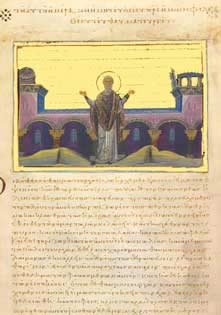 Αμαλία Κ. Ηλιάδη/ Πνευματικά δικαιώματα
Αίτια παρακμής και πτώσης  του Βυζαντίου:
34
Α) εσωτερικά: φυσική κάμψη, παλιές μέθοδοι παραχώρησης προνομίων, καταστροφή των ελεύθερων γεωργών, εμφύλιες διαμάχες: ενωτικοί, ανθενωτικοί
Β) εξωτερικά: χτυπήματα, απώλειες εδαφών: χάσιμο Μ. Ασίας, σταυροφορίες, επιδρομές Νορμανδών, κάμψη εμπορίου, άλωση του 1204 με την 4η σταυροφορία, φυσική κάμψη  της αντίστασης στους εξωτερικούς εχθρούς
Άλωση του 1453: σύγχυση στους Μισθοφόρους, εγκατάλειψη πρώτων θέσεων, ισχυρή έφοδος του εχθρού από την Κερκόπορτα, σπάσιμο άμυνας: «Η πόλις εάλω»
1461: πολιορκία Τραπεζούντας: Δαυίδ Μεγαλοκομνηνός: πτώση Τραπεζούντας, του τελευταίου ελληνικού οχυρού
16ος αι.: μεγάλη εξόρμηση των Οθωμανών
1571: Ναυμαχία της Ναυπάκτου: αρχή της παρακμής της Οθωμανικής αυτοκρατορίας, πανωλεθρία του Οθωμανικού στόλου απ’ τις ενωμένες χριστιανικές δυνάμεις.
Αμαλία Κ. Ηλιάδη/ Πνευματικά δικαιώματα
1402-1453: Παρακμή Βυζαντίου
35
Ανάδυση νέου Ελληνισμού: αναγέννηση στις τέχνες & γράμματα:
Α) Μιστράς: Γεώργιος Γεμιστός ή Πλήθων: Ελληνική Ιδέα. Προσπάθειες Παλαιολόγων για ένωση εκκλησιών: αναστάτωση + διχασμός
29 Μαΐου 1453: τέλος Μεσαιωνικής Ιστορίας του Ελληνισμού
Μιστράς: Φράγκοι – Γουλιέλμος Βιλλεαρδουίνος : Μονεμβασιά, Μάνη, Μιστράς: 14ος αι.: Δεσποτάτο = Βυζαντινή επαρχία. 15ος αι.: ακμή του Μιστρά, εμπορικές σχέσεις με Δύση, κυκλοφορία χρήματος, άνθιση γραμμάτων
Τείχος στον Ισθμό: εποικισμοί Αλβανών για πύκνωση του πληθυσμού και για καλύτερη άμυνα.
Γεώργιος Γεμιστός ή Πλήθων: νεοπλατωνικός φιλόσοφος: σχηματισμός εθνικού στρατού + κατάργηση μισθοφόρων: νέος ελληνισμός
Αμαλία Κ. Ηλιάδη/ Πνευματικά δικαιώματα
Η ΑΓΩΝΙΑ ΤΗΣ ΠΟΛΗΣ : Η ΑΛΩΣΗ ΤΟΥ 1453
36
Πόλη & κοντινές περιοχές: η μόνη ελεύθερη ελληνική περιοχή
Ιωάννης Η΄Παλαιολόγος: ένωση των εκκλησιών + δυτική βοήθεια
Σύνοδος Φερράρας – Φλωρεντίας: 1438-1439: Σκληρή συμπεριφορά των δυτικών: επίσκοπος Εφέσου Μάρκος ο Ευγενικός: σταθερός ανθενωτικός : διχασμός του Βυζαντινού λαού: «νίκη» του Ευγενικού.
Βάρνα 1444: ήττα των χριστιανικών δυνάμεων από Τούρκους.
Ενωτικοί: οπαδοί της κρατικής πολιτικής. Αρχηγοί τους: ο αυτοκράτορας  Ιωάννης Η΄Παλαιολόγος, λόγιοι, αρχαιολάτρες, μορφωμένοι κληρικοί και λίγοι λαϊκοί. 
Ανθενωτικοί: διατήρηση της πατρώας πίστης. Αρχηγός τους: Γεώργιος Σχολάριος ή Γεννάδιος.
Συνέπειες διχασμού: μίσος μεταξύ των 2 μερίδων, ταραχές, επεισόδια.
Αμαλία Κ. Ηλιάδη/ Πνευματικά δικαιώματα
37
Άλωση του 1453 : 
Κωνσταντίνος ΙΑ΄Παλαιολόγος – Μωάμεθ Β΄: Ρούμελη Χισάρ:ισχυρό φρούριο στην ευρωπαική ακτή του Βοσπόρου.
Άλωση: Τούρκοι: 300.000, Έλληνες: 8.000+ 3.000 μισθοφόροι + πανάρχαια τείχη
Επεισόδιο με τον Φλαντανελά: τόνωση ηθικού των Ελλήνων
Εντυπωσιακό τέχνασμα Τούρκων: πέρασμα 72 πλοίων από τη στεριά στον Κεράτιο κόλπο.
Τραυματισμός του Γενοβέζου φρούραρχου Ιουστινιάνι , αναταραχή, επακολούθηση σύγχυσης και πανικού. 
«Η Πόλις εάλω»
Η ΤΕΧΝΗ ΤΗΣ ΕΠΟΧΗΣ ΤΩΝ ΠΑΛΑΙΟΛΟΓΩΝ: Η ΤΕΛΕΥΤΑΙΑ ΒΥΖΑΝΤΙΝΗ ΑΝΑΓΕΝΝΗΣΗ
Αμαλία Κ. Ηλιάδη/ Πνευματικά δικαιώματα
Η ΤΕΧΝΗ ΤΗΣ ΕΠΟΧΗΣ ΤΩΝ ΠΑΛΑΙΟΛΟΓΩΝ: Η ΤΕΛΕΥΤΑΙΑ ΒΥΖΑΝΤΙΝΗ ΑΝΑΓΕΝΝΗΣΗ
38
Η μνημειώδης ζωγραφική που είχε διακοπεί κατά τη Φραγκοκρατία στην Κωνσταντινούπολη,  επανεμφανίζεται στην πρωτεύουσα και υιοθετεί τις μεθόδους της ζωγραφικής των φορητών εικόνων (λεπτότητα στην εκτέλεση, ψυχολογική έκφραση).
Το ψηφιδωτό αντικαθιστάται απ’ την τοιχογραφία (για λόγους οικονομικούς και αισθητικούς)- πηγή έμπνευσης της ζωγραφικής, οι μικρογραφίες χειρογράφων με θέματα απ’ τον ευαγγελικό κύκλο, το βίο της Παναγίας, τον Ακάθιστο Ύμνο, τους Βίους των αγίων (έκφραση συναισθημάτων, ρεαλιστική απόδοση φυσιογνωμιών, βάθος στο χώρο, τοπία με δέντρα, βράχους, αρχιτεκτονήματα).
Αμαλία Κ. Ηλιάδη/ Πνευματικά δικαιώματα
Οι βυζαντινοί καλλιτέχνες υπογράφουν, για πρώτη φορά, τα έργα τους.
39
-Λαμπρό δείγμα ψηφιδωτού (τέχνη υψηλή που εκπροσωπεί τους   αριστοκρατικούς και λόγιους κύκλους της πρωτεύουσας) στη Μονή της Χώρας (κτίτοράς της ο μεγάλος λογοθέτης Θεόδωρος Μετοχίτης) στην Κων/πολη (14ος αι.)
 -τοιχογραφίες στις εκκλησίες του Μιστρά (αριστοκρατική τέχνη).
 -Θεσ/νίκη: τοιχογραφίες στο παρεκκλήσι του Αγ. Ευθυμίου, στο ναό του Αγ. Δημητρίου, στον Άγ. Νικόλαο τον Ορφανό, και ψηφιδωτά στους Αγίους Αποστόλους.
 -Βέροια: εκκλησία του Χριστού (οι τοιχογραφίες της φιλοτεχνήθηκαν απ’   τον Θεσσαλονικέα ζωγράφο Καλλιέργη, που υπογράφει με υπερηφάνεια: «όλης Θετταλίας άριστος ζωγράφος»).
Αμαλία Κ. Ηλιάδη/ Πνευματικά δικαιώματα
Οι Σχολές της εποχής των Παλαιολόγων:       α) Κων/πολης, β) Θεσ/νίκης
40
-Διαφορετική τεχνοτροπία (ρωμαλέες μορφές, πλατιά πρόσωπα, έκφραση πάθους, έντονες αντιθέσεις χρωμάτων): Θεσ/νίκη-> Μανουήλ Πανσέληνος (ζωγράφος του Πρωτάτου του Αγίου Όρους), εργαστήρι των Μιχ. Αστραπά + Ευτύχιου -> αγιογραφίες σε πολλές εκκλησίες της Σερβίας.
-Δύο οι Σχολές της εποχής των Παλαιολόγων:
       α) Κων/πολης, β) Θεσ/νίκης     
-Επαρχιακά εργαστήρια σ’ όλα τα Βαλκάνια, ανοιχτά στις βυζαντινές επιδράσεις, και χωρίς εθνικό χαρακτήρα, εξαρτημένα μόνο απ’ την ορθόδοξη παράδοση).
Αμαλία Κ. Ηλιάδη/ Πνευματικά δικαιώματα
Διαφοροποιήσεις στο Δυτικοευρωπαϊκό κόσμο
41
Διαφοροποιήσεις στο Δυτικοευρωπαϊκό κόσμο  
11ος αι: πόλεις = οικονομικά κέντρα -> αστική τάξη (Εθνικά Κράτη)
παπική εκκλησία / κοσμικοί ηγεμόνες -> «έρις περιβολής» (Γερμανία)
αιχμαλωσία της Avignon (Γαλλία)
υπογραφή της Magna Charta (1215)
100 χρόνια πόλεμος (Άγγλων –Γάλλων: 1337-1453)
Τέλος Μεσαίωνα -> Ανατολή    Νέων Χρόνων -> Αναγέννηση.
Πόλεις: Τράπεζες, χρηματιστικές επιχειρήσεις (βιοτεχνίες + έμποροι) -> προοδευτικότητα Αστικά κέντρα, Ιταλία, Βενετία, Γένουα, Πίζα, Νεάπολη, Μασσαλία, Λονδίνο, Αμβούργο, Πράγα.
-φεουδάρχες-> επιβολή φόρων στις πόλεις -> αντίδραση αστών -> ανεξαρτησία πόλεων (αυτοδιοίκηση + άλλα προνόμια)
Αμαλία Κ. Ηλιάδη/ Πνευματικά δικαιώματα
Δυτική Ευρώπη
42
Άλλοι παράγοντες: πόλεις +βασιλιάδες-> οργάνωση μισθοφορικών στρατών-> ενίσχυση κεντρικής εξουσίας (πυροβόλα όπλα + πεζικό/ φεουδαρχικοί πύργοι + ιππότες -> παρακμή φεουδαρχίας-> υποταγή φεουδαρχών στο βασιλιά) , (Εθνικά Κράτη).
Φεουδάρχες = αξιωματούχοι του βασιλιά.
Εθνικά Κράτη: Γαλλία: 1ο εθνικό κράτος της Ευρώπης, 
Αγγλία: Νορμανδοί+Κέλτες+Σάξωνες-> αγγλικό έθνος.
Ισχυρή μοναρχία
Εμφύλιος πόλεμος (πόλεμος των δύο ρόδων)
Γερμανία: Εκλέκτορες-> αυτοκράτορας
Ιταλία: Ανεξάρτητες «δημοκρατίες»  α) Βενετία: Δόγης, Συμβούλιο των Δέκα. 
β) Φλωρεντία: Μέδικοι (μεγάλη αστική οικογένεια) 
Κοσμική εξουσία / Εξουσία του Πάπα
«Έρις της περιβολής»: διαμάχη Πάπα - Γερμανού Αυτοκράτορα για 50 χρόνια 
Εξευτελισμός του Γερμανού αυτοκράτορα στον Πύργο της Κανόσσας (πρωτόκολλο απ’ τον Πάπα)
1122: συμφωνία (Κονκορδάνο της Βόρμς) -> νικητής ο Πάπας: δικαίωμά του η χορήγηση εκκλησιαστικών αξιωμάτων (δικαίωμα περιβολής)
Αμαλία Κ. Ηλιάδη/ Πνευματικά δικαιώματα
Η ΚΑΤΑΣΤΑΣΗ ΣΤΗ ΔΥΤΙΚΗ ΕΥΡΩΠΗ ΣΤΟ ΤΕΛΟΣ ΤΟΥ ΜΕΣΑΙΩΝΑ
43
Ιννοκέντιος Γ΄: βάσεις ιερής εξέτασης , Δ΄ Σταυροφορία-> Κορύφωμα της παπικής εξουσίας-> σύγκρουση Πάπα- Γάλλου βασιλιά-> Αιχμαλωσία στην Avignon: έλεγχος του Πάπα και της εκκλησίας απ’ τον Γάλλο βασιλιά: μεταφορά παπικής έδρας απ’ την Ρώμη στην Avignon για 70 χρόνια-> εξασθένιση παπικής εξουσίας.
Magna Charta (Μεγάλος χάρτης)
Αγγλία: Ιωάννης ο Ακτήμονας (φόροι) -> δυσαρέσκεια ευγενών, κλήρου, αστών -> υπογραφή της Magna Charta (1215): δικαιώματα πολιτών, περιορισμοί στη βασιλική εξουσία.
100 χρονος πόλεμος: Αίτια :
 α) ύπαρξη αγγλικών κτήσεων στη Γαλλία,
 β) Νορμανδική καταγωγή των βασιλιάδων της Αγγλίας-> δικαιώματα των Άγγλων ηγεμόνων στο θρόνο της Γαλλίας
-Πολιορκία της Ορλεάνης (Jeanne d’ Arc): ήττα των Άγγλων από Κάρολο Ζ΄
Συνέπειες: 1) ενίσχυση εθνικού αισθήματος Γάλλων, 
2) ενότητα Γαλλίας, 
3) ενίσχυση Γαλλικής μοναρχίας- εξασθένηση Γάλλων ευγενών-φεουδαρχών, 
4) Εγκατάλειψη απ’ τους Άγγλους των σχεδίων για κυριαρχία στη Γαλλία
Αμαλία Κ. Ηλιάδη/ Πνευματικά δικαιώματα
Προμηνύματα Αναγέννησης στο Ύστερο Βυζαντινό κράτος
44
Προμηνύματα Αναγέννησης:
μέσα 11ου αι: 1) αστική τάξη,
2) Εθνικά κράτη, 3) εξασθένιση κοσμικής εξουσίας του Πάπα-Ρωμαίων.
Νίκαια: Ιωάννης Βατάτζης: ισχυρό, πλούσιο κράτος. Κατακτήσεις του: Θεσ/νίκη, Δυρράχιο.
Βατάτζης -> Θεόδωρος Β΄ Λάσκαρης: προστατευτικά μέτρα για γεωργούς, οργάνωση βιοτεχνίας, τόνωση ντόπιας παραγωγής, απαγόρευση εισαγωγής ξένων προϊόντων εκτός από πρώτες ύλες.
Ανάκτηση Κων/πολης (Αύγουστος 1261)
Λασκάρηδες / αριστοκρατία μεγαλογαιοκτημόνων -> Μιχαήλ Παλαιολόγος- Αλέξιος Στρατηγόπουλος-> ανακατάληψη Κων/πολης -> Δυναστεία Παλαιολόγων.
Υστεροβυζαντινή εποχή
1204-1261: Φραγκοκρατία για το Βυζάντιο - υποχώρηση φεουδαρχίας + χαραυγή νέων χρόνων για Ευρώπη
Λατινικά + Ελλ. Κράτη (ως μέσα του 13ου αι.)
Απαρχές του νέου ελληνισμού
Αμαλία Κ. Ηλιάδη/ Πνευματικά δικαιώματα
Λατινικά + Ελληνικά Κράτη (ως μέσα του 13ου αι.)
45
Β) Ελληνικά κράτη: εθνικό συναίσθημα+ Ορθοδοξία
Αυτοκρατορία της Τραπεζούντας: Μεγαλοκομνηνοί-χωριστή ιστορική πορεία 257 χρόνων- Τραπεζούντα: εστία πολιτισμού+ κέντρο γραμμάτων-> 1461: τουρκοκρατία ως 20ο αι. (κέντρο πολιτισμού)
Το Δεσποτάτο της Ηπείρου: Άγγελοι. Δυτική Ελλάδα
Η αυτοκρατορία της Νίκαιας: Θεόδωρος Λάσκαρης-αριστοκρατία + ανώτερος κλήρος. Νίκαια 1261: «αυτοκράτωρ Ρωμαίων».
Α) Λατινικά κράτη: συμφωνία διανομής της αυτοκρατορίας
Λατινική αυτοκρατορία της Κων/πολης
 Λατινικό βασίλειο της Θεσ/νίκης (Βονιφάτιος / Λέων Σγουρός).
Δουκάτο της Αθήνας, πριγκιπάτο της Αχαΐας
Βενετικές κτήσεις: Δυρράχιο, νησιά Αιγαίου, Κρήτη, Επτάνησα, Εύβοια, Κύπρος, εμπορικούς σταθμούς στην Πελοπόννησο+ Θράκη.
Αμαλία Κ. Ηλιάδη/ Πνευματικά δικαιώματα
1204
46
Β΄Σταυροφορία (1099): Άλωση της Ιερουσαλήμ-> φρικτή σφαγή από Σταυροφόρους.
Αποτελέσματα: ίδρυση φεουδαρχικών κρατών στη Μέση Ανατολή (Συρία, Παλαιστίνη, Βασίλειο της Ιερουσαλήμ). 
Ίδρυση Ιπποτικών ταγμάτων (Ιωαννίτες, Ναίτες, Τεύτονες)
Β΄+ Γ΄ Σταυροφορίες: αποτυχημένες.
Δ΄ Σταυροφορία: πολιτική εκστρατεία με υλικά κίνητρα (Παρέκκλιση)
Αρχικός σκοπός της: να πλήξουν
τους Μουσουλμάνους της Αιγύπτου 
(Ιννοκέντιος Γ΄).
     Τα σχέδια των Βενετών: Δόγης Dandolo: εξυπηρέτηση συμφερόντων της Βενετίας. Η  Δ΄ Σταυροφορία αλλάζει κατεύθυνση-> πλεύσιμο προς Κων/πολη.
Άλωση Κων/πολης από Σταυροφόρους (1204)- επικράτηση λατινόφιλων (βαριά φορολογία)-> εξέγερση λαού-> λεηλασία Κων/πολης από Σταυροφόρους-> άλωση του 1204: οριακό γεγονός της Ιστορίας του Ελληνισμού.
Συνέπειες καταστροφικές:
 1) καταστροφή έργων τέχνης+ χειρογράφων , 2)Φραγκοκρατία -> λατινικά- φεουδαρχικά κράτη στο χώρο του Βυζαντίου,
3) Αφύπνιση εθνικής συνείδησης του νέου ελληνισμού. (Θετικό αποτέλεσμα φραγκοκρατίας).
Αμαλία Κ. Ηλιάδη/ Πνευματικά δικαιώματα
Φεουδαρχία
47
843 μ. Χ.: Συνθήκη του Βερντέν: διαίρεση φραγκικού κράτους (ηγεμονίες, φεουδαρχία: διασπαστικό κίνημα )
Θεσμός φεουδαρχίας: φέουδο, κτήμα, όφελος, πάροικοι, υποτελείς, ευγενείς.
Ακμή φεουδαρχίας: 9ος -10ος αι.: φέουδα = κτήματα – ανεξάρτητα κρατίδια με δικό τους στρατό, διοίκηση, νόμους, αυτονομία, ιδιαίτερη οικονομία κ.τ.λ.) & φεουδάρχες
11ος αι.: προσκύνημα Αγίων Τόπων: συνήθεια
Κατάκτηση Αγίων Τόπων από Τούρκους – Σταυροφορίες: ένοπλες εκστρατείες για την απελευθέρωσή τους. 
Αρχή τους: Πάπας Ουρβανός Β΄ στο Κλερμόν της Γαλλίας: 1095.
Στόχοι: θρησκευτικοί αρχικά, στην εξέλιξή τους οικονομικοί, πολιτικοί, κοινωνικοί.
Αμαλία Κ. Ηλιάδη/ Πνευματικά δικαιώματα
Σταυροφορίες: α) Πρωτοπορία του 1095 – 96 = λαϊκή εκστρατεία (Πέτρος ο Ερημίτης, ο επονομαζόμενος Κουκούπετρος : «Σταυροφορία των Βαρώνων» : αρχηγοί της: φεουδάρχες, Νορμανδοί (Εκμετάλλευσή της απ΄ τον Αλέξιο Κομνηνό)
48
Επιδρομές Νορμανδών κατά του Βυζαντινού κράτους :
Α) 1081-1085: Αλέξιος ο Κομνηνός – Βενετοί
Β) 1107: Ταπεινωτική συνθήκη για Νορμανδούς
Γ) 1147-1149: καταστροφικές συνέπειες για τη Βυζαντινή μεταξουργία, οριστικό χάσιμο – απώλεια δυτικών κτήσεων του Βυζαντίου.
Δ) 1180: άλωση Θεσσαλονίκης – δυναστεία Αγγέλων, απόκρουση Νορμανδών από Αλέξιο Βρανά κοντά στις Σέρρες.
Εμπορικά προνόμια στους Βενετούς, τελωνειακές διευκολύνσεις  στους Βενετούς, παραχωρήσεις, προνόμια, υποθήκευση της Βυζαντινής Οικονομίας στους Βενετούς.
Το χρυσόβουλλο του 1082: Αλέξιος Κομνηνός/φορολογική ατέλεια στους Βενετούς : Κομνηνοί: παραχώρηση προνομίων και σε άλλες Ιταλικές πόλεις, χάνεται η ναυτική δύναμη του Βυζαντίου.
Ολέθριες συνέπειες για τη Βυζαντινή αυτοκρατορία: οικονομική, στρατιωτική & πολιτική υποδούλωση στους ξένους.
Αμαλία Κ. Ηλιάδη/ Πνευματικά δικαιώματα
Παρακμή και πτώση: τα γεγονότα που οδήγησαν στο χαμό
49
Χαρακτηριστικά γνωρίσματα της περιόδου 1056-1204:
1) αρπακτικές διαθέσεις δυνατών
2) Σελτζούκοι Τούρκοι
3) Νορμανδοί & Φράγκοι: σταυροφορίες
1057-1081: Ρωμανός Δ΄ Διογένης (φαεινή εξαίρεση)
1071-1081: «μαύρη δεκαετία»
1081-1185: Δυναστεία Κομνηνών
1185-1204: Δυναστεία  Αγγέλων

Σελτζούκοι Τούρκοι
Σελτζούκ: Τουρκεστάν: Μεσοποταμία: υποταγή του Χαλιφάτου της Βαγδάτης
Μαντζικέρτ 1071: Πανωλεθρία Βυζαντινών (Ρωμανός Δ΄ Διογένης, Αλπ – Αρσλάν : Σημασία της Συνθήκης του 1071: ανοιχτή η Μ. Ασία για τους Τούρκους, αρχή  του τέλους του Βυζαντίου στην Ανατολή.
Αμαλία Κ. Ηλιάδη/ Πνευματικά δικαιώματα
Διάσπαση Σελτζουκικού κράτους: Διαμόρφωση σουλτανάτων
50
Σουλτανάτο του Ρουμ: καλά οργανωμένο, σύνορα με τη βυζαντινή αυτοκρατορία της Νίκαιας)
Αγώνες Κομνηνών: μεταφορά  πρωτεύουσας σουλτανάτου από Νίκαια στο Ικόνιο.
Μυριοκέφαλο (1176): Πανωλεθρία Βυζαντινών: στερέωση Τούρκων στη Μ. Ασία
Νορμανδοί: 8ος-10ος αι: πειρατές
10ος -11ος αι: εγκατάστασή τους στη Β. Γαλλία
1066: κατάκτηση Αγγλίας από το Γουλιέλμο τον Κατακτητή.
Οι Νορμανδοί στην Ιταλία: Παλέρμο.
1402: Η μάχη της  Άγκυρας: παράταση ζωής για το Βυζάντιο.
Βαλκάνια: Βούλγαροι, Σέρβοι: Στέφανος Ντουσάν: πρωταγωνιστικός ρόλος στα Βαλκάνια
Αμαλία Κ. Ηλιάδη/ Πνευματικά δικαιώματα
Οι τελευταίοι αιώνες του Βυζαντίου»
51
Ασία: εξάπλωση Οθωμανών Τούρκων
Παλαιολόγοι: εμφύλιες διαμάχες (1341-1390): αναστάτωση & πολυαρχία
Β΄ Βουλγαρικό κράτος: 1188: πρωτεύουσα το Τύρνοβο (Πέτρος και Ασάν)
Ιωάννης Ασάν ή Ιωαννίτζης (Καλογιάννης & Σκυλογιάννης: Ρωμαιοκτόνος)
1207: θάνατος του Ιωάννη Ασάν : παρακμή του β΄ βουλγαρικού κράτους.
Σέρβοι: ως το 12ο αι.: σύμμαχοι των Βυζαντινών
Ζούπες: ανεξάρτητες περιοχές – Ζουπάνος = τοπάρχης
12ος αι.: Στέφανος Νεμάνια = Μέγας Ζουπάνος
Στέφανος Ντουσάν (1331-1355): ακμή των Σέρβων
Αμαλία Κ. Ηλιάδη/ Πνευματικά δικαιώματα
Στέφανος Ντουσάν (1331-1355): ακμή των  Σέρβων
52
«Κράλης»: βασιλιάς: επέκταση σε Μακεδονία, Θεσσαλία, Ήπειρο. Φιλοδοξία του: ίδρυση ενός Σερβοελληνικού κράτους. Τα όρια του κράτους του ρευστά.
1355: Θάνατος του Ντουσάν, διάσπαση κράτους των Σέρβων. Σημαντική η νομοθεσία του και η ενίσχυση εκ μέρους του των Μετεώρων.

Με την αρχή της Αναγέννησης στη Δυτική Ευρώπη, παρατηρούμε:
Αλλαγή στη σκέψη των ανθρώπων: ανεξαρτησία, γνώση, μόρφωση, πανεπιστήμια.
Καλλιτεχνική δημιουργία
Εθνικές γλώσσες αντί για τα Λατινικά: Δάντης, Πετράρχης, Βοκκάκιος: Πρόδρομοι Αναγέννησης.
Αμαλία Κ. Ηλιάδη/ Πνευματικά δικαιώματα
ΑΜΑΛΙΑ Κ. ΗΛΙΑΔΗ: 7Ος Βυζαντινός αιώνας 

«Για την διάσωση του κράτους τους και για την προετοιμασία της αντεπιθέσεως κατά του εχθρού, η οποία θα πραγματοποιηθεί κατά το δεύτερο τμήμα της μεσοβυζαντινής περιόδου (717-867) οι βυζαντινοί βασίστηκαν στον Ηράκλειο.
Κατά τους χρόνους αυτούς της αγωνιώδους προσπάθειας του κράτους να υπερασπίσει την ύπαρξή του απ’ τους εξωτερικούς εχθρούς, συνεχίζονται στο εσωτερικό του οι μεταρρυθμίσεις και οι μεταβολές που είχαν αρχίσει ή ενταθεί στην βασιλεία του Ιουστινιανού. Μεταξύ των ετών 565 και 610 στους τομείς της διοικήσεως, των οικονομικών και της στρατιωτικής οργανώσεως το κράτος απομακρύνεται απ’ τα παλιότερα ρωμαϊκά πρότυπα και προσαρμόζεται προς τις νέες ανάγκες και απαιτήσεις.  Αυτό που υποστηρίχθηκε, όμως, παλιότερα, ότι η βασιλεία του Ηρακλείου διακρίνεται κυρίως για την μεταρρυθμιστική της δραστηριότητα, δεν ευσταθεί. Απεναντίας, είναι φυσικό ότι, λόγω της ολοκληρωτικής απασχολήσεως του κράτους με τους εξωτερικούς εχθρούς του και με τις υπεράνθρωπες προσπάθειές του για την αντιμετώπισή τους, προσπάθειες οι οποίες δεν άφηναν, βέβαια, ευρεία περιθώρια για μεγάλες μεταβολές και μεταρρυθμίσεις, οι εξελίξεις των προηγούμενων δεκαετιών συνεχίστηκαν μεν, αλλά με βραδύτερο κάπως ρυθμό».
53
Αμαλία Κ. Ηλιάδη/ Πνευματικά δικαιώματα
Πολιτική ιδεολογία και ρωμαϊκή παράδοση
54
«Ευθύς εξ’ αρχής μπορούν να ορισθούν τώρα οι δύο αρχές, συχνά αντιφατικές, που τροφοδοτούν όλη τη βυζαντινή ιδεολογία και πολιτική: η διατήρηση της ρωμαϊκής κληρονομιάς και συνάμα η φροντίδα για ενότητα και συγκρότηση εθνικής συνειδήσεως, στα πλαίσια της πολυεθνικής οικουμένης που εξουσίαζε η Ρώμη και κληρονόμησε το Βυζάντιο. Αυτές οι δύο αρχές αποτελούν τη σταθερή βάση της βυζαντινής προσπάθειας και σ’ αυτές οφείλεται ο ιδιαίτερος χαρακτήρας των θεσμών της αυτοκρατορίας, οι οποίοι εφαρμόζονται σε διάφορες πραγματικότητες, γερνούν και εξαφανίζονται, χωρίς ποτέ να καταργούνται. Αυτές οι δύο αρχές, γεννούν, φωτίζουν και συνάμα ερμηνεύουν τις πολιτικές, κοινωνικές και θρησκευτικές κρίσεις, που συγκλόνισαν το Βυζάντιο σε όλη τη διάρκεια της μακραίωνης ζωής του και που συχνά απείλησαν την ίδια την ύπαρξή του. Οπωσδήποτε η Κωνσταντινούπολη δεν απάντησε στην Ρώμη με μια άλλη, νέα αυτοκρατορία, αλλά με την αλλαγή του πολιτικού προσανατολισμού και του τρόπου σκέψεως και ζωής».
Αμαλία Κ. Ηλιάδη/ Πνευματικά δικαιώματα